Introduction to Java Programming Language
Junji Zhi
University of Toronto
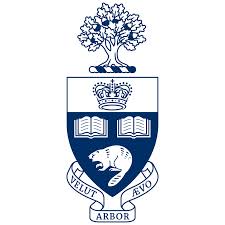 1
Content
Java language Syntax
“Hello World” program example
Compiling, Running and Debugging Java code
Inheritance
Threading
Synchronization
2
Java programming Language
Some buzzwords for Java
“Write Once, Run Anywhere”
Simple
Object oriented
Distributed
Multithreaded
Dynamic
Architecture neutral
Portable
High performance
Robust
Secure
3
Example: Hello World Program
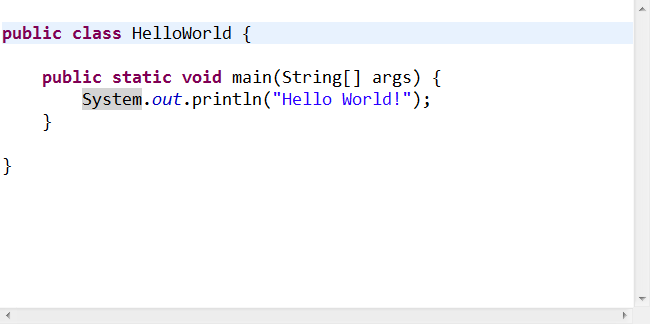 Everything is in a class
One file, one public class
In the runnable public class:
public static void main(String [] args)
4
Primitive Data Types
Primitive Data Types: byte, short, int, long, float, double, boolean, char
Arrays are also a class
long [] a = new  long[5];
You can get the length by visiting the length field of array object a, like this: a.length
String class is very commonly used to  represents character strings, for example
String s1 = “Hello ”, s2 = “Wolrd!”;
String s3 = s1 + s2;
5
Operators (same as C/C++) [3]
++,-- Auto increment/decrement
+,- Unary plus/minus
*,/ Multiplication/division
% Modulus
+,- Addition/subtraction
6
Declaring Variables [3]
int n = 1;
char ch = ‘A’;
String s = “Hello”;
Long L = new Long(100000);
boolean done = false;
final double pi = 3.14159265358979323846;
Employee joe = new Employee();
char [] a = new char[3];
Vector v = new Vector();
7
Compared with C/C++ [3]
Java has no:
pointers
typedef
preprocessor
struct
unions
multiple inheritance
goto
operator overloading
malloc
…
8
Declaring a class
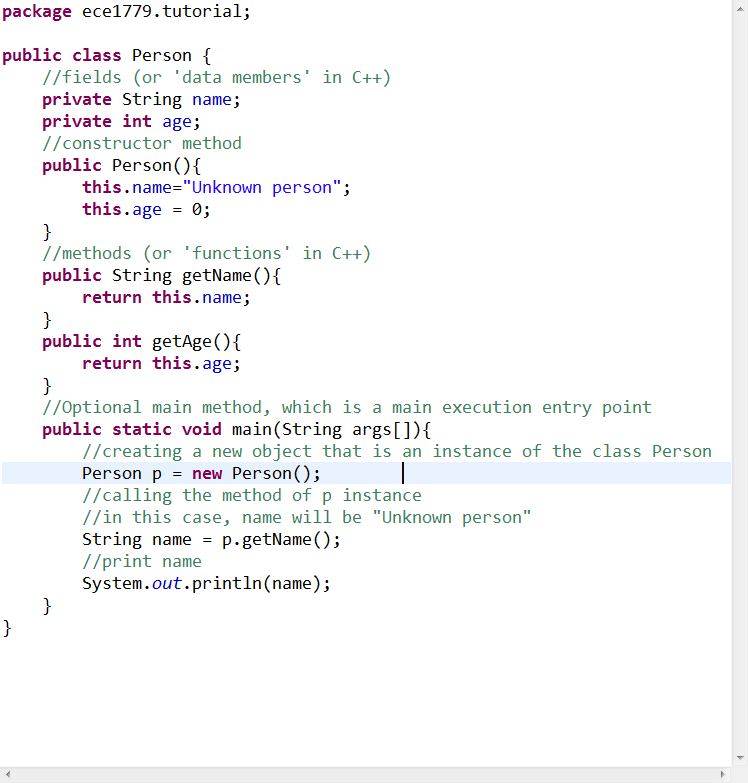 package
Class name
Constructor
Fields
methods
9
[Speaker Notes: Package]
Compiling, Running and Debugging Java Programs
10
Java Development Process
.java => .class => JVM execution
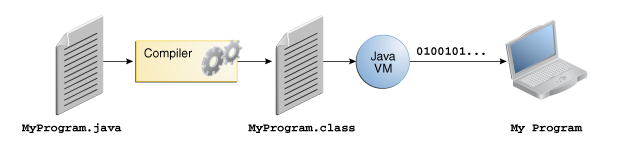 11
Installing Java in your machine (1)
Downloading Java Development Kit (JDK) from Oracle
Java Runtime Environment (JRE) is usually included in the JDK installation file.
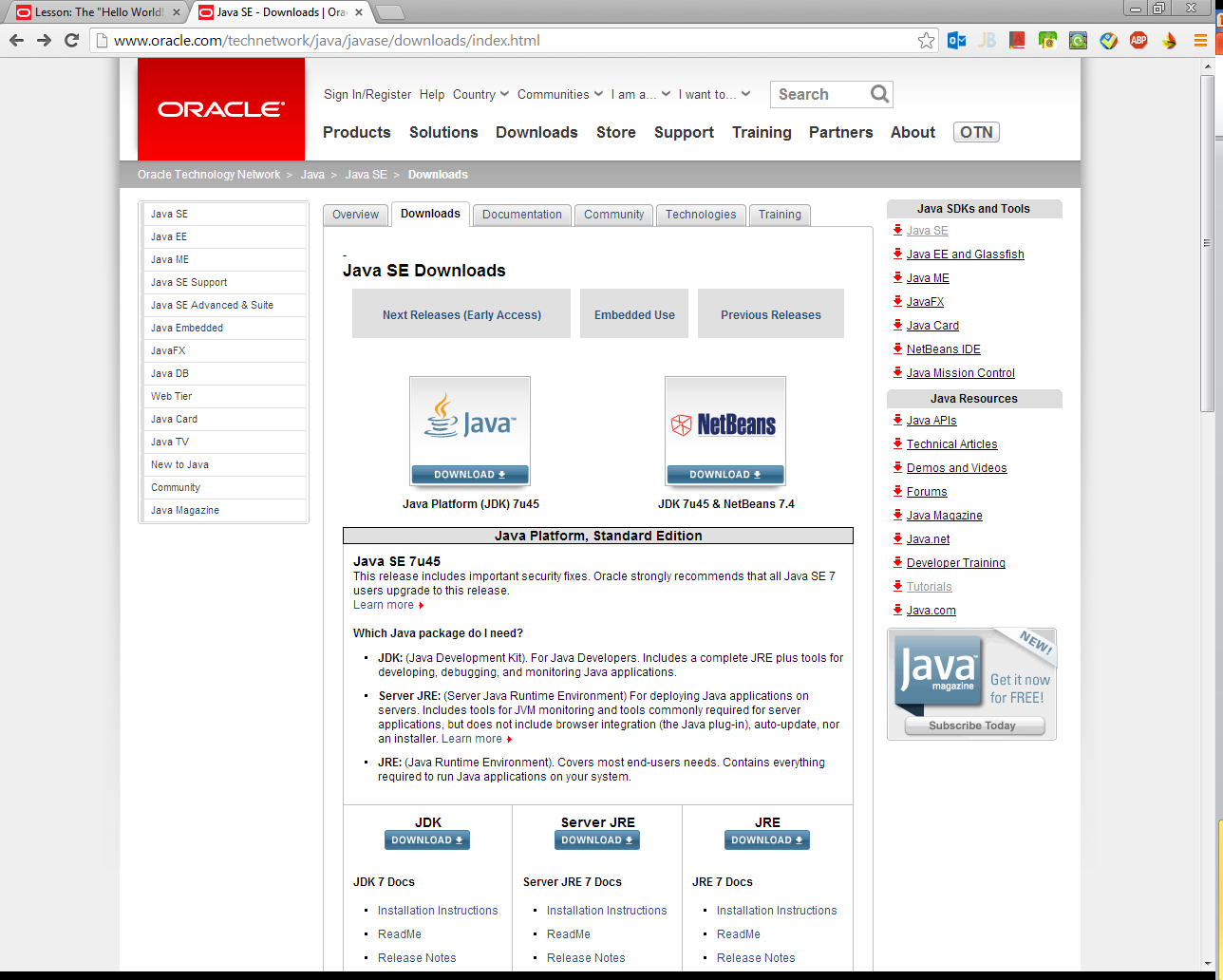 12
Installing Java in your machine (2)
Setting JAVA_HOME (Windows): 
E.g., C:\Program Files\Java\jdk1.7.0_45
Setting path and classpath
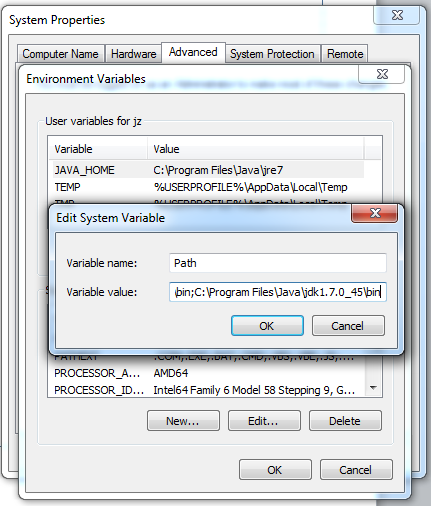 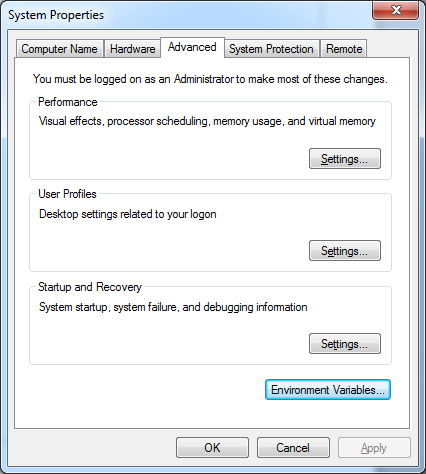 13
Compile .java File into a .class File (Command Line)
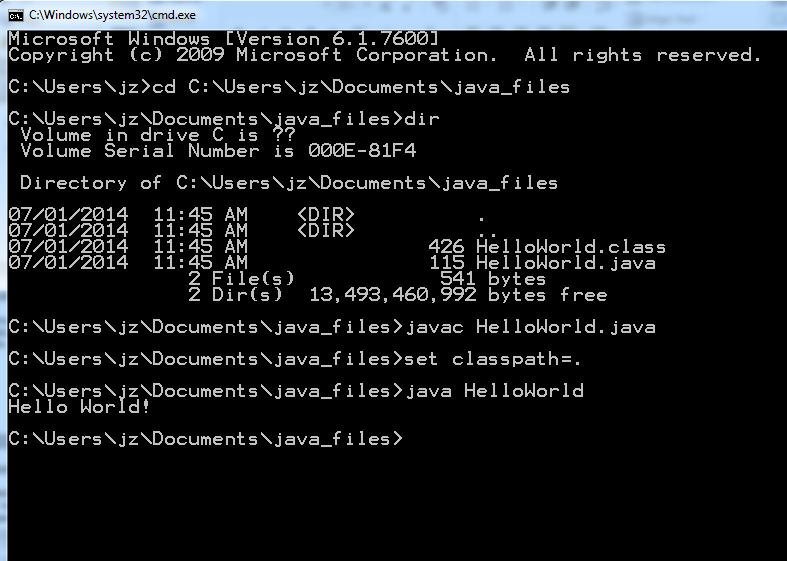 14
Running HelloWorld in Eclipse IDE
Eclipse Download from here.
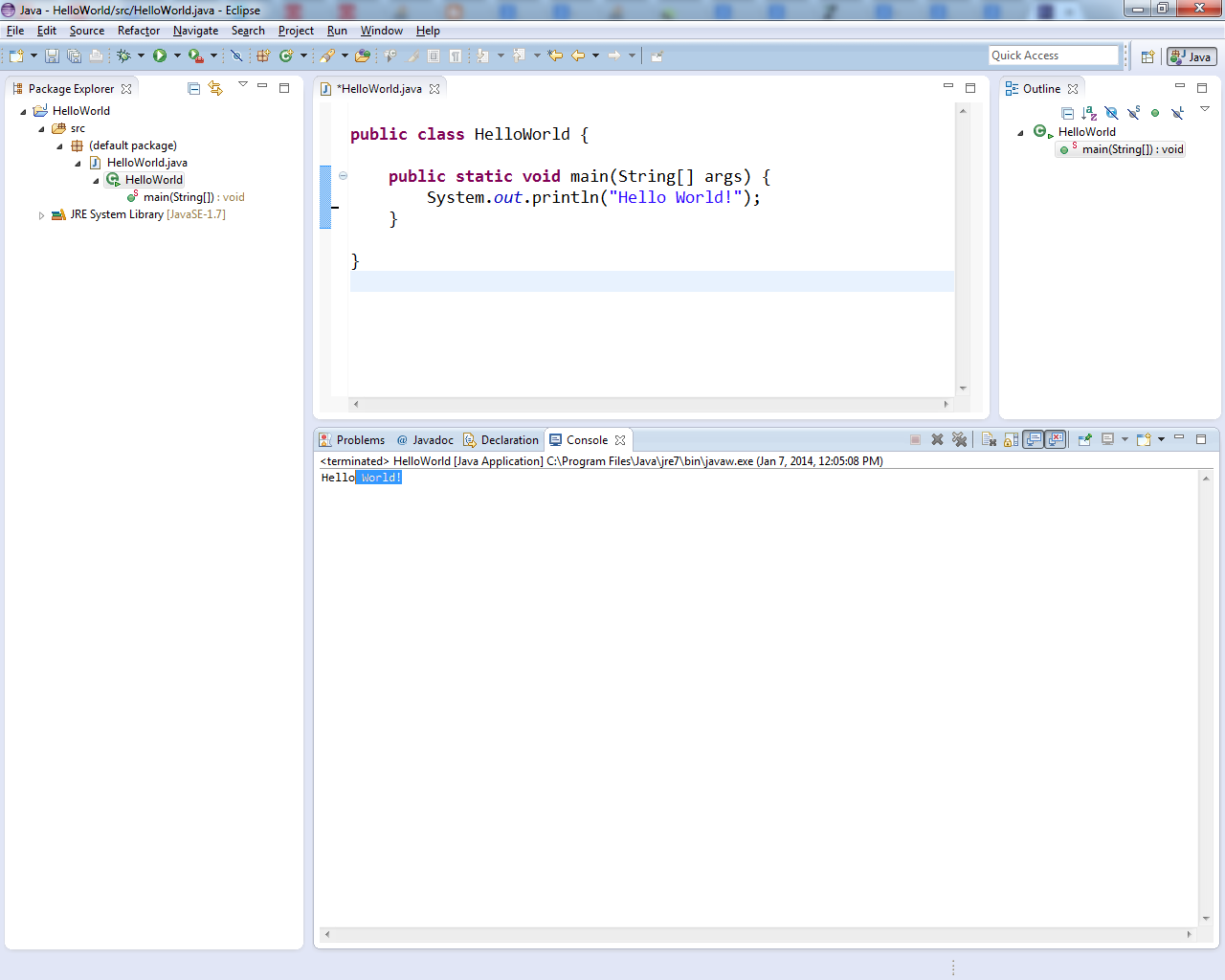 15
[Speaker Notes: Eclipse is automatically compiling your code on the fly.]
Java platform
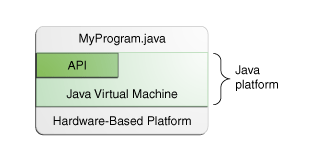 16
Debugging Java in Eclipse (1)
Debugging means “run a program interactively while watching the source code and the variables during the execution.” [5]
Set breakpoints to stop the program at the middle of execution
Eclipse has a Debug Mode
17
Debugging Java in Eclipse(2)
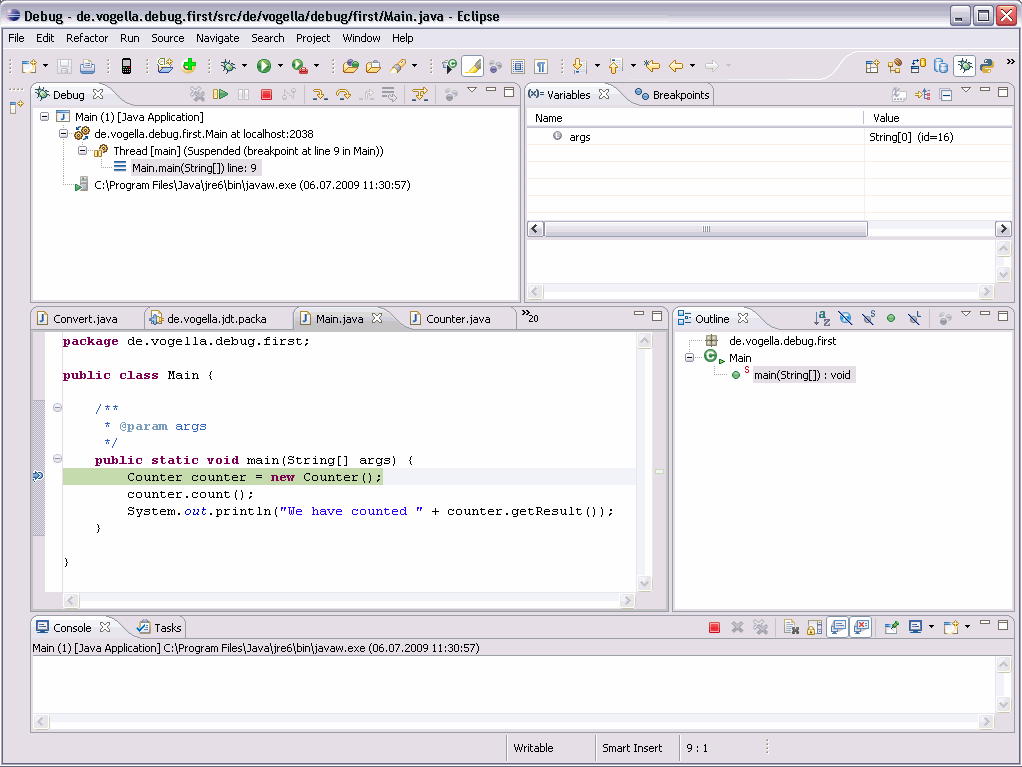 Image courtesy: http://www.vogella.com/tutorials/EclipseDebugging/images/xdebugstart20.gif.pagespeed.ic.SqCELlNeCm.png
18
Debugging Java in Eclipse(3)
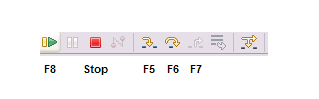 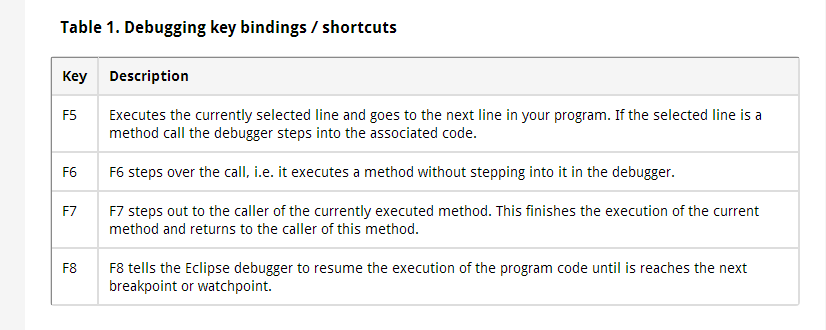 Table courtesy: http://www.vogella.com/tutorials/EclipseDebugging/article.html
19
Java Inheritance
20
Inheritance in Java
Java classes can be derived from other classes, thereby inheriting fields and methods from those classes.
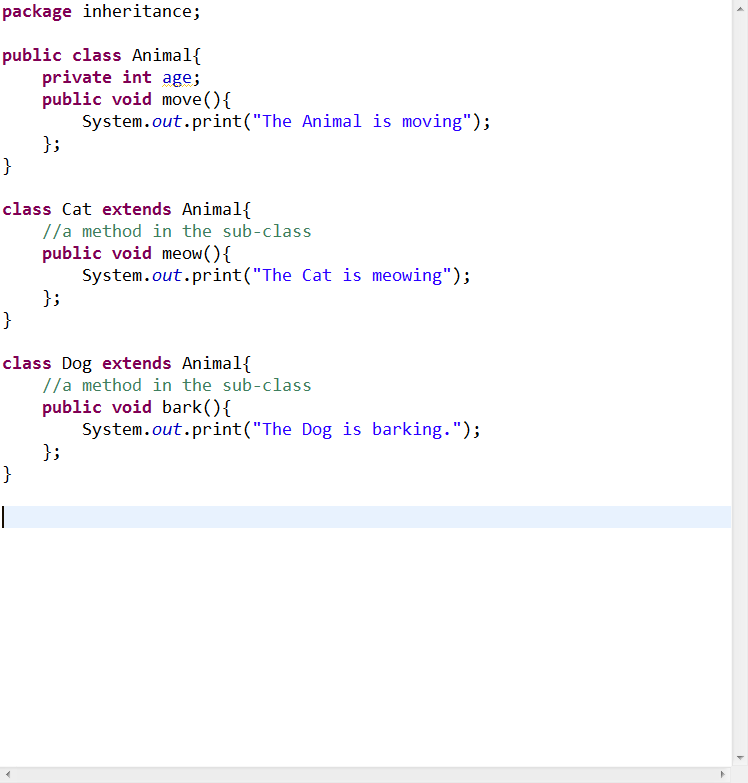 21
Common Root: Object
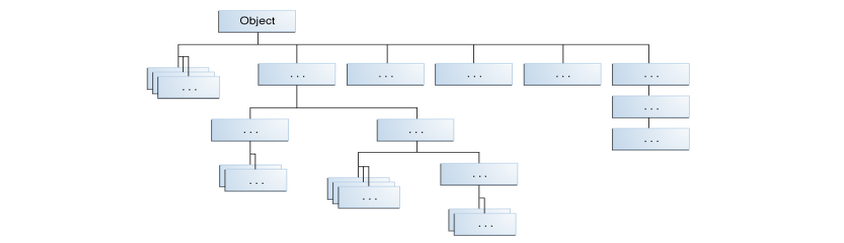 22
Interface
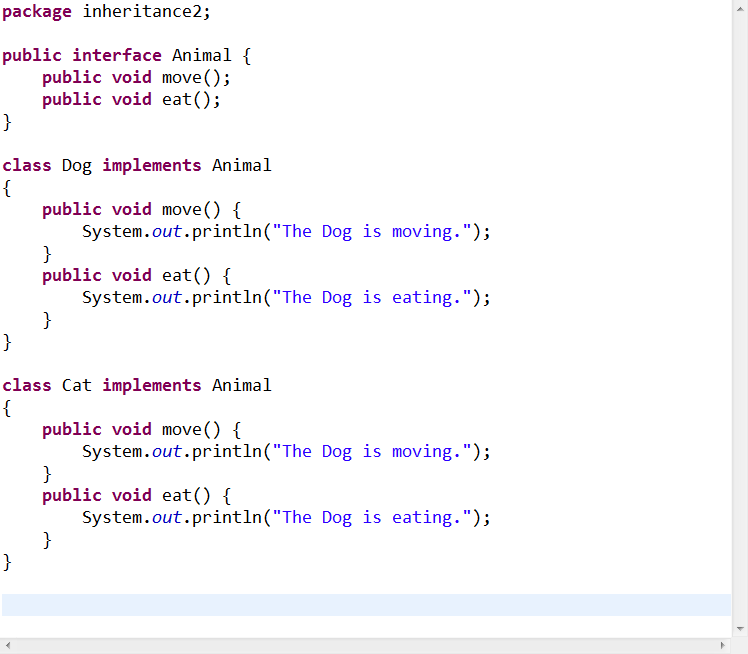 23
“Multiple Inheritance”
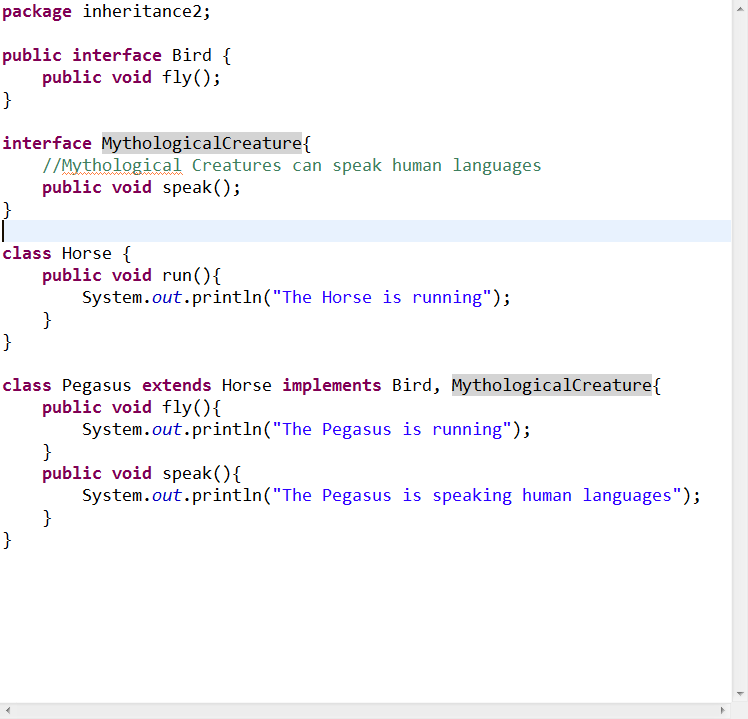 24
A Real World Example: ArrayList
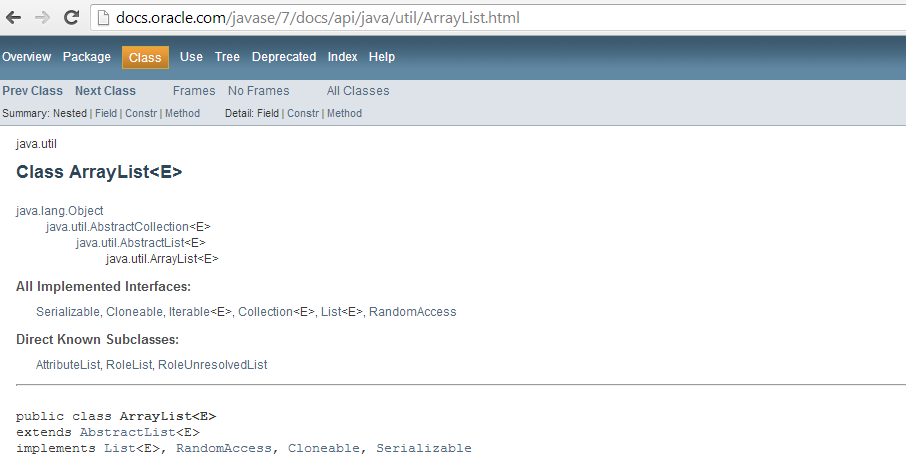 http://docs.oracle.com/javase/7/docs/api/java/util/ArrayList.html
25
Java Threading
26
Java Threading
A thread is a thread of execution in a program [6] 
JVM allows an application to have multiple threads running concurrently.
Apache Harmony example:
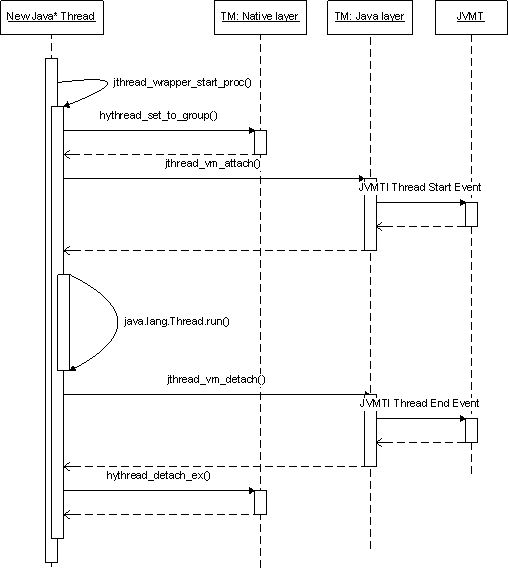 27
http://harmony.apache.org/subcomponents/drlvm/TM.html
Two ways to do threading
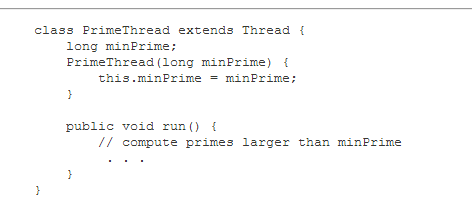 Extends Thread class





Implements Runnable interface
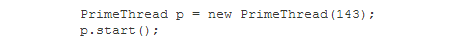 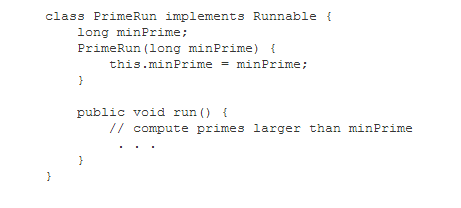 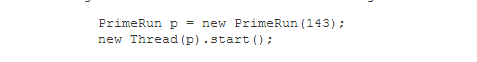 http://docs.oracle.com/javase/7/docs/api/java/lang/Thread.html
28
Thread lifecycle
29
How to stop a Thread
Using Thread.interrupt() method:
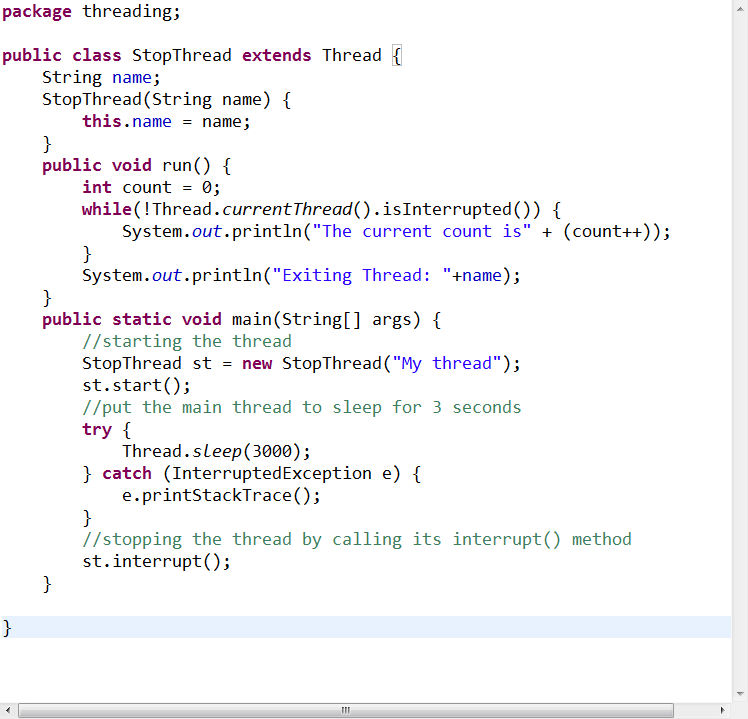 30
http://stackoverflow.com/questions/7786305/stopping-a-specific-java-thread
Java Synchronization
31
Thread Interference (1)
Increment operation is translated to multiple steps by the virtual machine : 
Retrieve the current value of c.
Increment the retrieved value by 1.
Store the incremented value back in c.
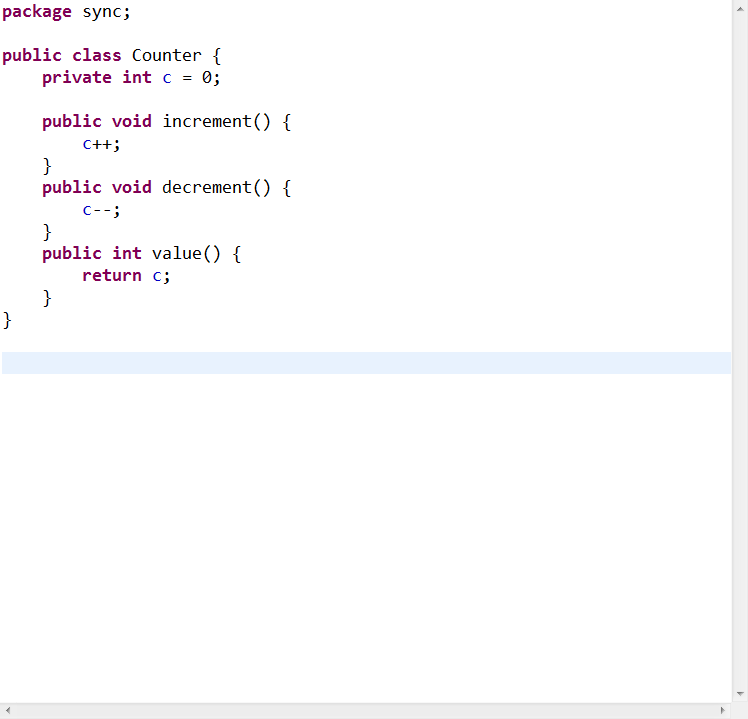 Example from: http://docs.oracle.com/javase/tutorial/essential/concurrency/interfere.html
32
Thread Interference (2)
Assume we have 2 threads, A and B. 
A increments c, and B decrements c.  
Thread A and B runs together. 
One possible order of the low-level steps: 
Thread A: Retrieve c.
Thread B: Retrieve c.
Thread A: Increment retrieved value; result is 1.
Thread B: Decrement retrieved value; result is -1.
Thread A: Store result in c; c is now 1.
Thread B: Store result in c; c is now -1.
Is the result correct? 
What if the thread A and B are bank transactions?
33
Problem Root Cause
Threads are visiting one field (resource) at the same time. 
Multiple steps of an operation
No enforced “happen-before” relationship
34
Solution: synchronized method
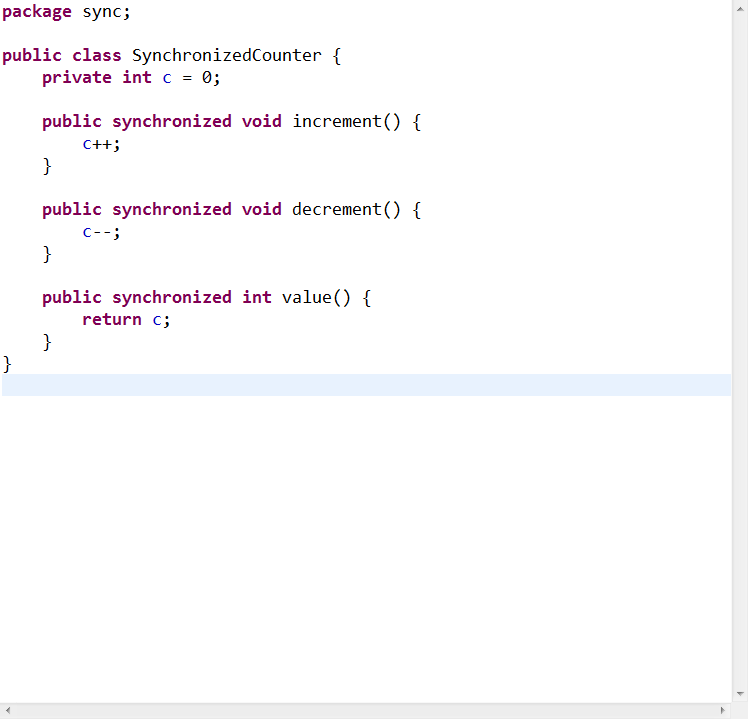 Example: http://docs.oracle.com/javase/tutorial/essential/concurrency/syncmeth.html
35
synchronized method
Enforce the ‘happen-before’ relationship in the method level. 
Either one of the below instance will happen. But result is always 0, which is correct.
Thread A: Retrieve c.
Thread A: Increment retrieved value; result is 1.
Thread A: Store result in c; c is now 1.
Thread B: Retrieve c.
Thread B: Decrement retrieved value; result is 0.
Thread B: Store result in c; c is now 0.
Thread B: Retrieve c.
Thread B: Decrement retrieved value; result is -1.
Thread B: Store result in c; c is now -1.
Thread A: Retrieve c.
Thread A: Increment retrieved value; result is 0.
Thread A: Store result in c; c is now 0.
OR
36
synchronized statements (1)
Every object has an intrinsic lock associated with it
Primitive types (e.g., int, char) do not have intrinsic locks.
We can combine object intrinsic locks and synchronized keyword to create fine-grained synchronization control.
37
synchronized statements (2)
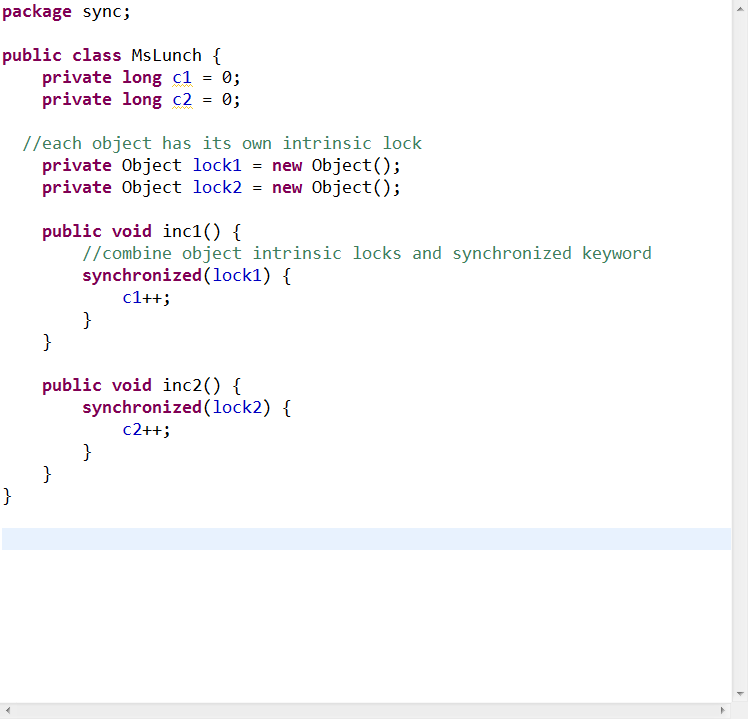 38
http://docs.oracle.com/javase/tutorial/essential/concurrency/locksync.html
synchronized statement hazards (1)
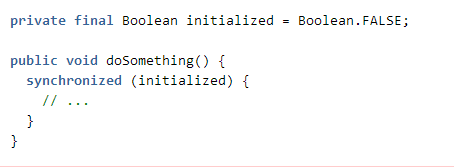 Boolean has only two instances of Boolean 
If another thread also synchronizes on the same Boolean instance, like this: 
private final Boolean someLock = Boolean.FALSE;
The lock will be reused. 
The system might be deadlock or unresponsive. 
It is hard to detect this type of bugs!
More examples:
https://www.securecoding.cert.org/confluence/display/java/LCK01-J.+Do+not+synchronize+on+objects+that+may+be+reused
39
synchronized statement hazards (2)
Another example of the wrong way of using locks:
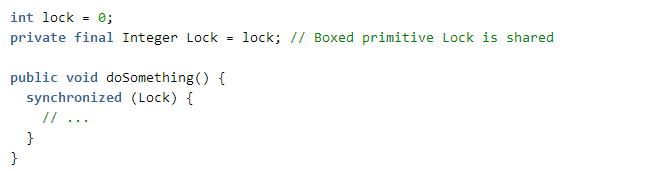 What will happen another thread also synchronizes on an integer instance with the 0 integer value?
https://www.securecoding.cert.org/confluence/display/java/LCK01-J.+Do+not+synchronize+on+objects+that+may+be+reused
40
[Speaker Notes: JVM implementations are also permitted to reuse wrapper objects for larger ranges of values. While use of the intrinsic lock associated with the boxed Integer wrapper object is insecure; instances of theInteger object constructed using the new operator (new Integer(value)) are unique and not reused. 

In general, locks on any data type that contains a boxed value are insecure.]
synchronized statement hazards (3)
Correct way of using locks: using new to instantiate an object
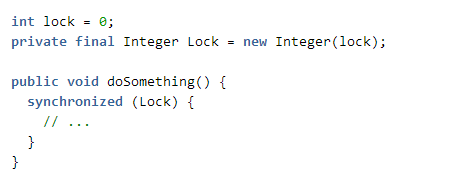 https://www.securecoding.cert.org/confluence/display/java/LCK01-J.+Do+not+synchronize+on+objects+that+may+be+reused
41
References
Thinking in Java 4th Ed, Bruce Eckel
Oracle Java tutorial (http://docs.oracle.com/javase/tutorial/index.html)
www.cs.drexel.edu/~spiros/teaching/CS575/slides/java.ppt‎
http://eclipsetutorial.sourceforge.net/Total_Beginner_Companion_Document.pdf
http://www.vogella.com/tutorials/EclipseDebugging/article.html
42